报告标题
PPT母版的学习
客户常见问题
创业：小店，小公司，夫妻兄弟合伙，激励事业小伙伴，如何激励和分配
开加盟如何设置分配
被收购如何作价
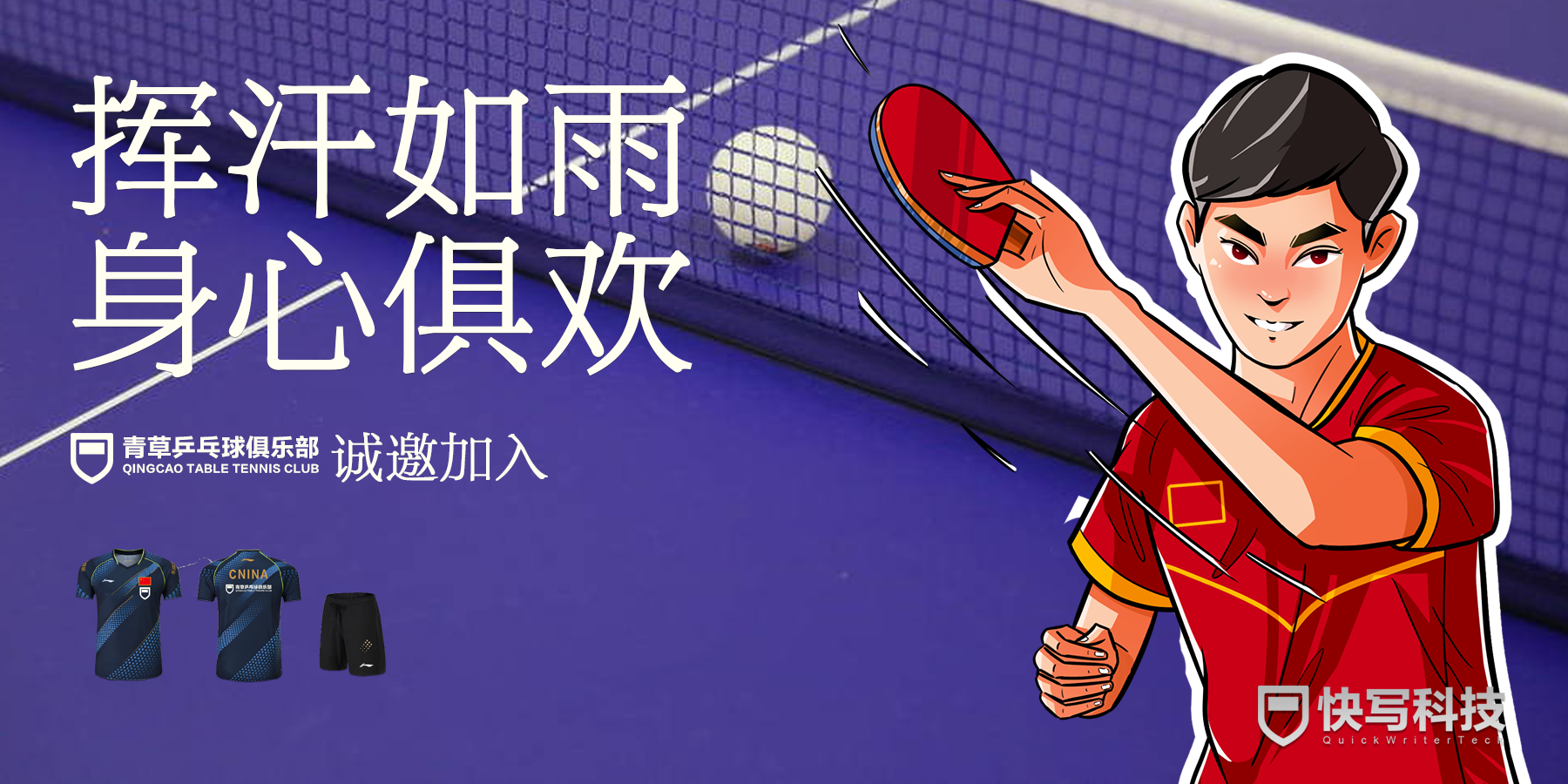 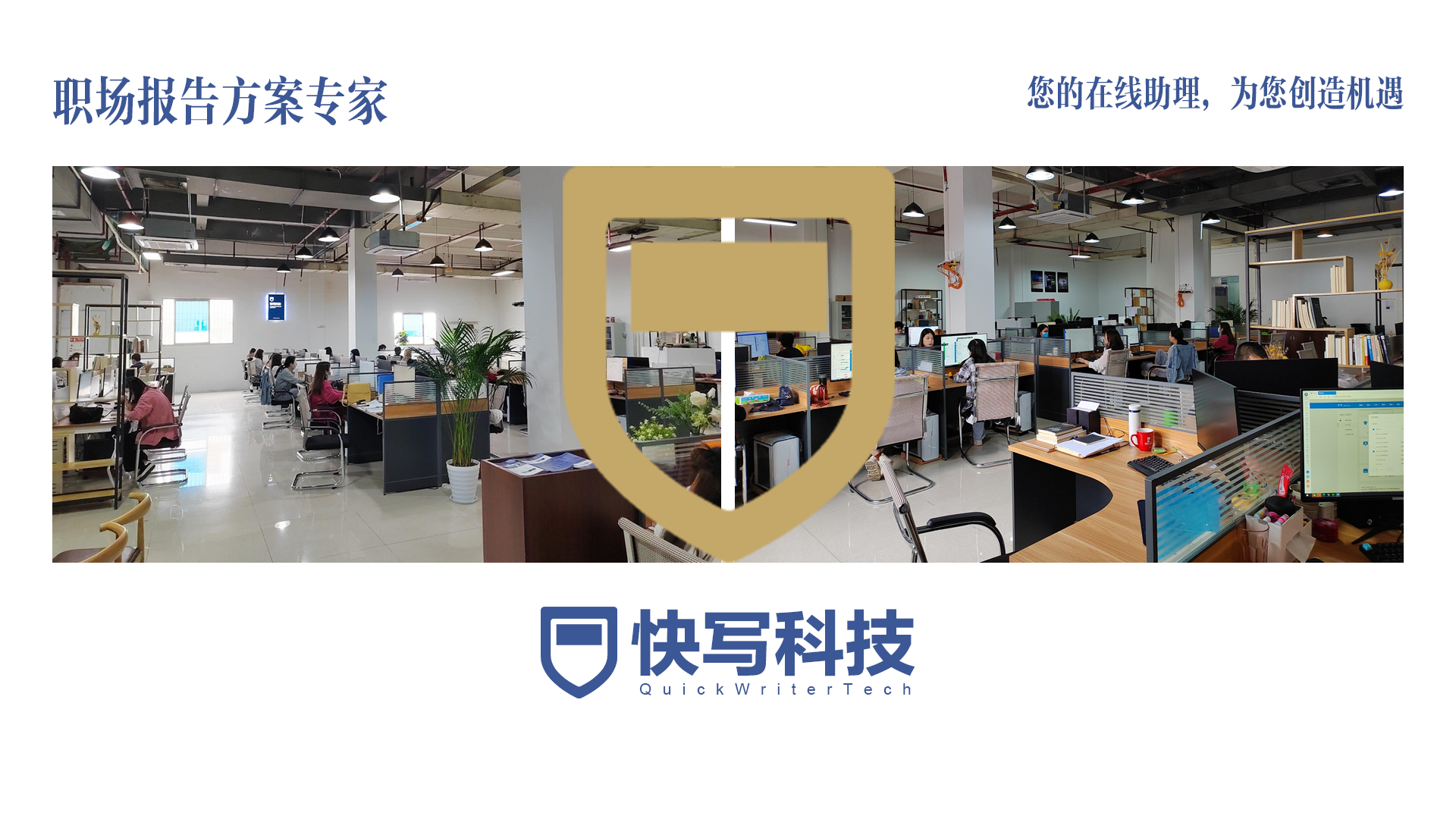 股权咨询核心理论
解决客户事业的激励问题
合伙人
团队骨干
团队成员
解决客户事业的融资问题
吸纳新股东（亲友或财务投资人）资金或资产（场地或产品）
第一章节
谁主导公司管理和股权？
股权的设计依据与原则
- 股权设计的决策效率问题
- 股权设计的融资作用，考虑成长性
- 对等股权的阻碍性，降低融资意愿
- 股权设计的进入与退出（退出协议/溢价回购与违约金制
度）
股权管理
- 股权的激励作用（期权与代持）
- 股权的估值方法（市值法、博弈法）
- 预留股权池
第二章节
大家图什么：收益的体现
短期：工资（提成）
中期：奖金池分配（季度、月份、年份）
长期：股权分红（真股东+虚拟股权股东）
解决客户的合伙事业主导权（兄弟如何分配股份）
股权高度集中，总经理行使权利 预留4成股权池（协议代持） 
1，虚拟股权分红 2，期权，逐年兑现
必须由主要责任人占大股（70%，可以代替持有其中的40%），为了决策效率
代持的股份可以作为激励标的物与其他希望增持的高管做业绩对赌（在某个周期一经达成，就以明确的低价转让）
奖金=超出工资对标之外的成绩（超额奖金）
分配中使用奖金池制度
1，利润后1/3
2，管理层与一线员工都有
客户需要对应管理制度
职级职等管理办法
公司股权管理办法
股权转让协议
奖金管理办法